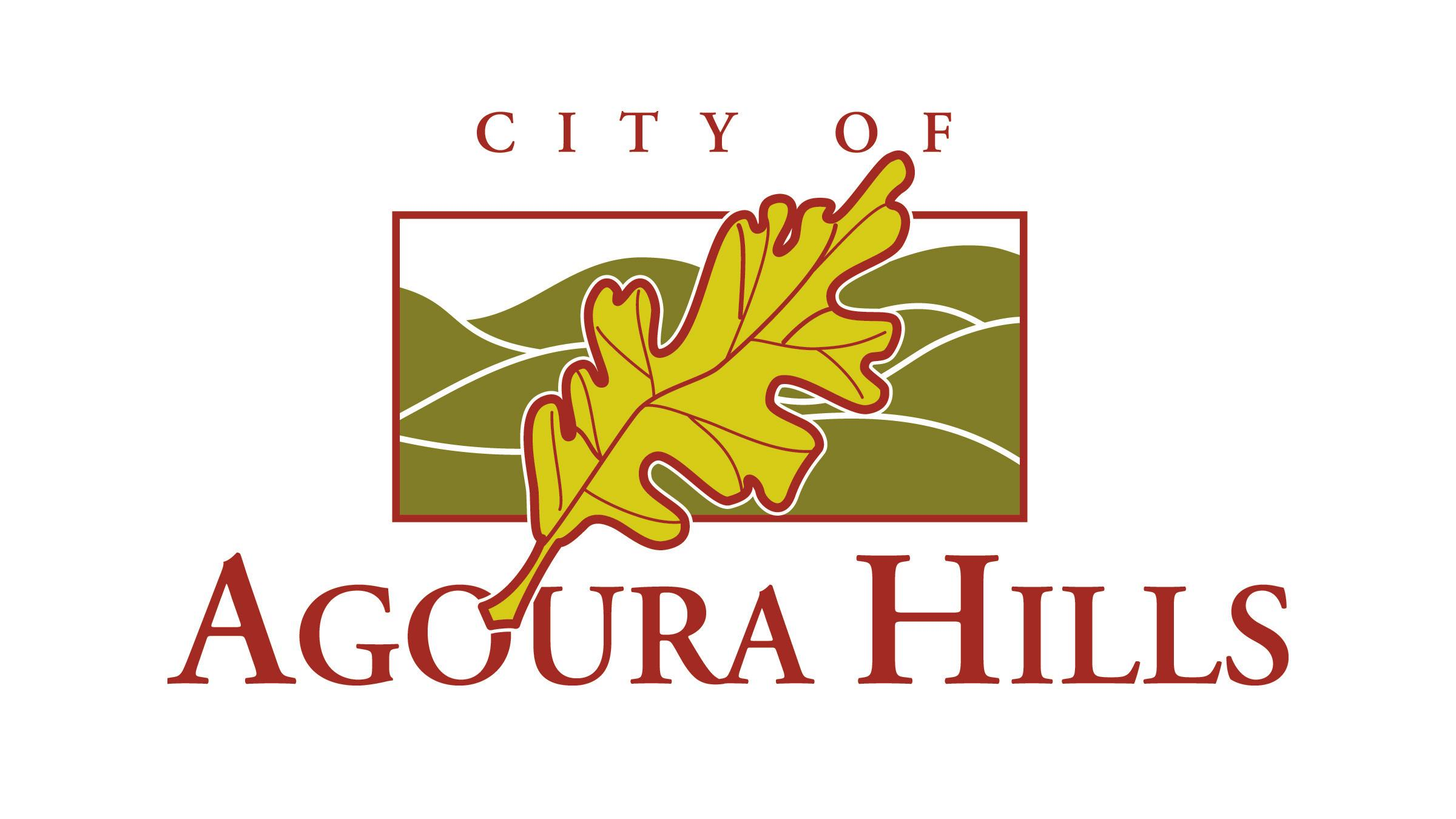 Agoura Village Specific Plan (AVSP) Citizens Advisory Group  Meeting III
AVSP Market Assessment and Housing Element Update
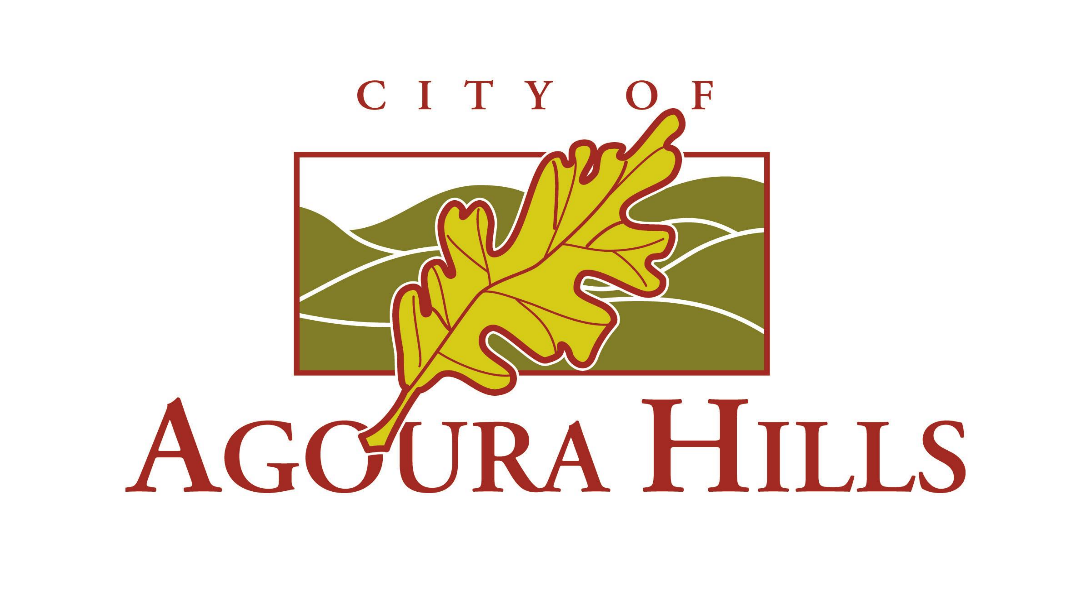 Approval of Minutes from March 16, 2021 AVSP CAG Meeting II.

Review “What We Heard” from Meeting II.

Introduction

Objectives

Planning Principles

Additional Meeting Dates: 

May 4, 2021; 
July 6, 2021; 
October 5, 2021; and 
December 7, 2021.

Housing Element Update – Karen Warner

Market Assessment Overview – Roger Dale

Review and discuss AVSP vision related to housing and land uses

Next Meeting: May 4, 2021 at 6:00 p.m.
Agenda
What We Heard
Natural Features and Environmental Concerns

 City to coordinate a walking tour for CAG members

 Revisit Meeting #2 Agenda at June meeting

 Review natural features in AVSP Zones C, D, F, and G at June meeting
What We Heard
Natural Features and Environmental Concerns
 Summary of CAG comments:
Introduction
Objectives

Review Housing Element/HCD Update from March 30, 2021
Understand summary of demand projections;

Understand Retail/food service projections, demands, summary, and positioning;

Understand Office/R&D Industrial projections, demands, summary, and positioning;

Understand Hotel projections, demands, summary, and positioning; and
Revisit the AVSP Vision
Introduction
Planning Principles associated with this discussion:
Introduction
Planning Principles associated with this discussion:
Housing Element Update
Karen Warner, AICP
General Plan Housing Element
Housing Element - requires cities to:
“adequately plan to meet existing and projected housing needs 
 of all economic segments of the community”
   Identifies Residential Site Capacity to Meet RHNA Allocation
Past 2 Housing Elements have relied on AVSP sites to address majority of RHNA
    Element required to be updated every 8 years  (2021-2029)
    Element reviewed by State HCD for compliance with State law
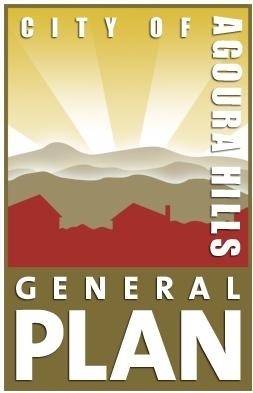 9
Benefits of HCD Compliance
Presumption of legally adequate Housing Element in courts. If courts invalidate  Element: 
Suspend City’s authority to issue building permits
Impose fines of up to $100k per month
   Maintain discretionary review over affordable housing projects

   Maintain eligibility for State housing funds

    Don’t face RHNA carry-over into next Housing Element cycle
10
The Housing Element Does Not:
Require the City to build the units planned for
However, projects may be eligible for a streamlined approval process in cities that have not made sufficient progress in addressing growth needs (SB 35)

   Provide funding
Though eligibility for State housing funds require an HCD compliant Housing Element

   Authorize construction on Housing Element sites
Development projects still need to go through City approval process
11
Regional Housing Needs Assessment (RHNA)
Questions?
Cities
Agoura Hills - 318
Las Virgenes COG
933 units
Calabasas - 354
SCAG
1,341,827
units
HCD
Hidden Hills - 40
Malibu - 79
Westlake Vlge - 142
Setting the Table for RHNA
RHNA represents the minimum number of housing units cities are required to provide “adequate sites” for through zoning

RHNA represents a planning target,            NOT a building quota
13
Comparison of 5th and 6th RHNA Cycles
[Speaker Notes: 2030 GP anticipated the next HE update and pre-planned/zoned ahead]
Agoura Hills 2021-2029 RHNA
15
No Net Loss Law (SB 166)
Requires sufficient adequate sites to be available at all times throughout the RHNA planning period 
   Must replenish sites capacity, if: 
Sites are developed with fewer units than assumed in Housing Element 
Sites are developed for higher income/affordability level than assumed in Housing Element 
 Recommended that the City create a buffer in the housing element inventory of at least 15-30% more capacity than required 
   City often has projects built at lower density than Code allows
2014-2021 Housing Element Sites Inventory
If include sites from prior Housing Element, must allow housing by right if include 20% lower income units
2021-2029 Potential Housing Element Sites Inventory
AVSP total capacity with 25% bonus 	293 units
	Pending AVSP projects:
		THE AVE							118 units (in-lieu fee - no affordable)
		West Village						78 units   (5 very low, 3 low, 3 mod)
		64 North							15 units   (1 very low, 1 low)
											211 pending units

Remaining balance in AVSP				82 units
2021-2029 Potential Housing Element Sites Inventory
Other Pending Projects
		Gateway Church					  66 units  (5 very low, 3 low, 3 mod)
		Clear Vista (Canwood St)			214 units  (15 very, 9 low, 9 mod)
		N. Agoura (E. of Chesbro)			  82 units  (6 very low, 3 low, 3 mod)

Accessory Dwelling Units (est 10/year)	  80 units   (14 very low, 34 low, 5 mod)
Potential Units to Address RHNA
20
Questions?
Market Assessment
Roger Dale
The natelson dale group (TNDG)
Demand Projections Summary for Agoura Village
Trade area assumptions
Retail: Residential base and competition in communities adjacent to Agoura Hills along the 101 corridor

Office/industrial: Employment growth in 9 ZIP codes along the 101 corridor and north

Hotel: Market conditions for seven hotels in Agoura Hills and Westlake Village, compared with a larger reference area of 33 hotels, from Malibu to Simi Valley, and Calabasas to Newbury Park
Key assumptions affecting findings
Retail: The Village could primarily be a location for specialty retail, including entertainment, unique goods, and other “destination” establishments, including restaurants

Office/industrial: Official projections are affected by capacity for development and new households. With Agoura Village, Agoura Hills is proactively adding to its capacity for both additional jobs and population

Hotel: Usual patterns of projected growth (by state tourism office) will come into play after major downturns from Covid-19
Market Positioning-retail
Expansion of office and other business park space could occur in Agoura Hills based on the following factors:

Leveraging existing strengths in retail development such as home furnishings and  restaurants.
Adopting the best characteristics of attractive existing lifestyle centers in neighboring cities when planning new development areas
Recapture of existing retail leakage, in the city and surrounding region
Projected growth in households and tourism
Repurposing of existing regional malls in the surrounding region
Market Positioning-office/industrial
Expansion of retail and food service activity could occur in Agoura Hills based on the following factors, which also fit within the themes and other concepts planned for Agoura Village:

An already high proportion of resident workers working from home, accelerated by the pandemic, creates a need for co-working space, and suggests a strategy of attracting additional “footloose” workers or business owners

Officially projected distributions of future workers along the 101 corridor could shift among cities as capacity is developed

Agoura Hills has attractive development locations, embodied in Agoura Village
Market Positioning-hotel
Additional hotel development could occur in Agoura Hills by virtue of the following:

Market conditions in recent years (pre-Covid) have generally been favorable

While Agoura Hills might not embody a tourism destination place, the Conejo Valley has numerous visitor attractions and a separate tourism-marketing arm

Visit California projects an increase in tourism activity for California (post-Covid), in keeping with past trends, at a higher rate than is typically represented in population and employment projections for the state and its subregions

Agoura Village is a logical location for hotel development, including the fact that it is on a pathway from the 101 to Malibu
Competitive position for development, communities on the 101 corridor
Questions?
CAG Recommendations
Planning Principles associated with this discussion:
CAG Recommendations
Planning Principles associated with this discussion:
CAG Recommendations
Planning Principles associated with this discussion:
CAG Recommendations
Planning Principles associated with this discussion:
Next Steps
CAG Meeting #4 – May 4, 2021
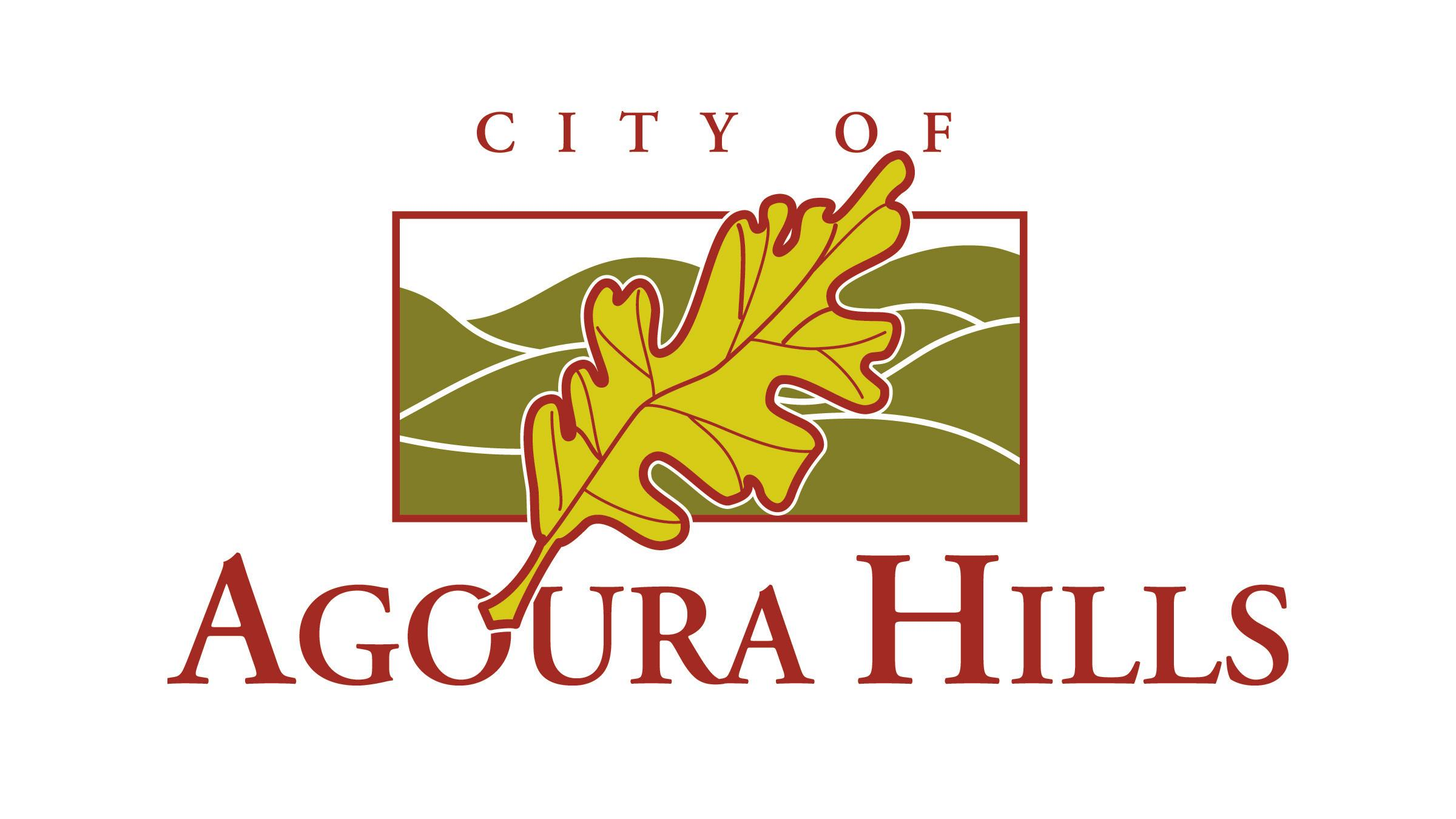 Agoura Village Specific Plan (AVSP) Citizens Advisory Group  Meeting III
AVSP Market Assessment and Housing Element Update